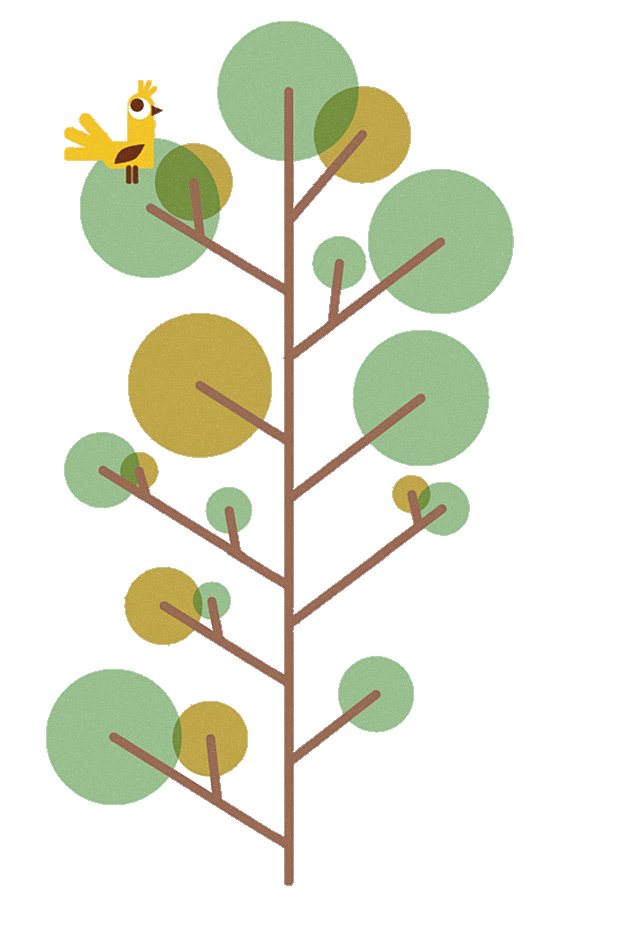 CHƯƠNG III
Tiết 46: PHƯƠNG TRÌNH TÍCH (Tiếp)
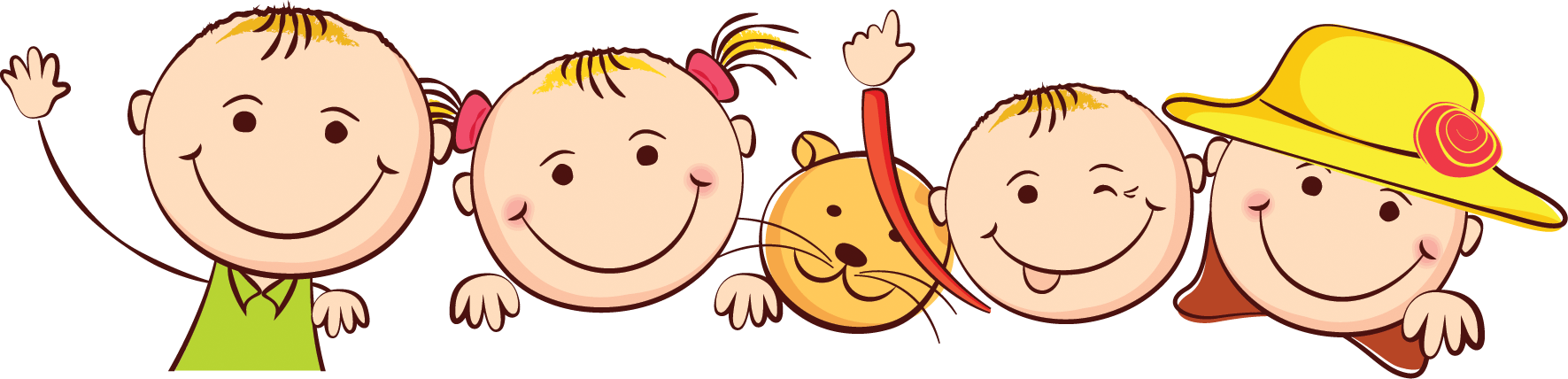 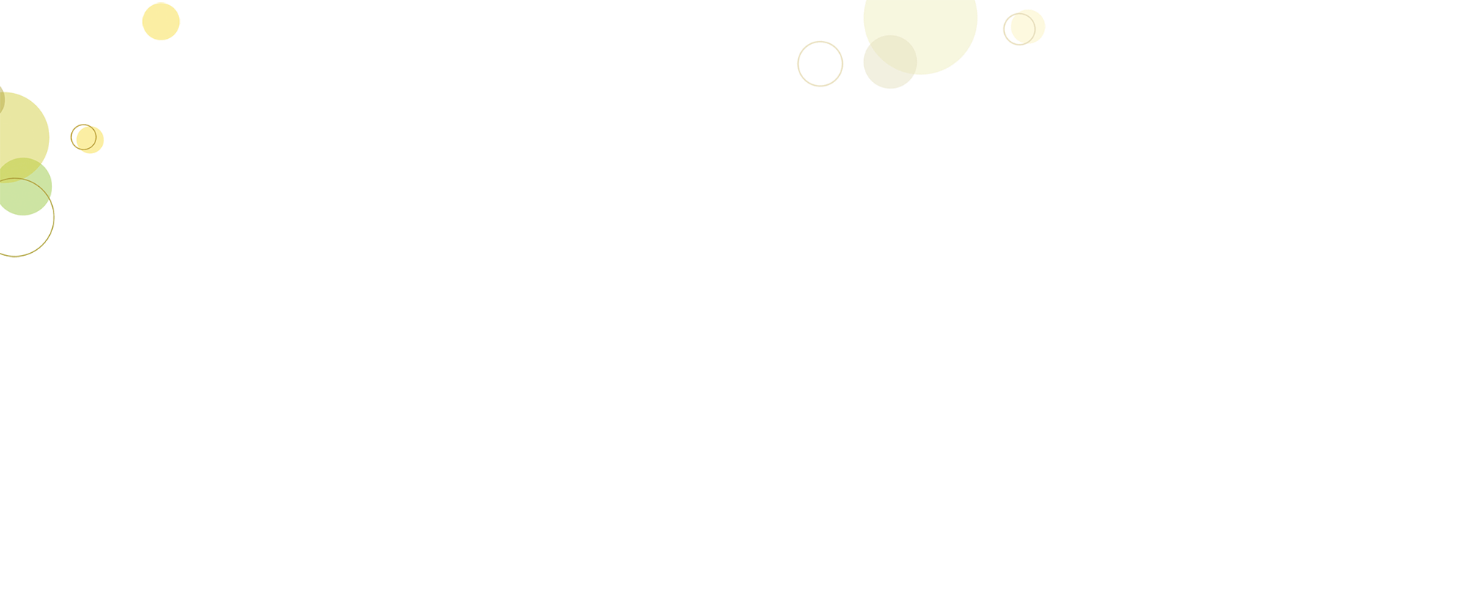 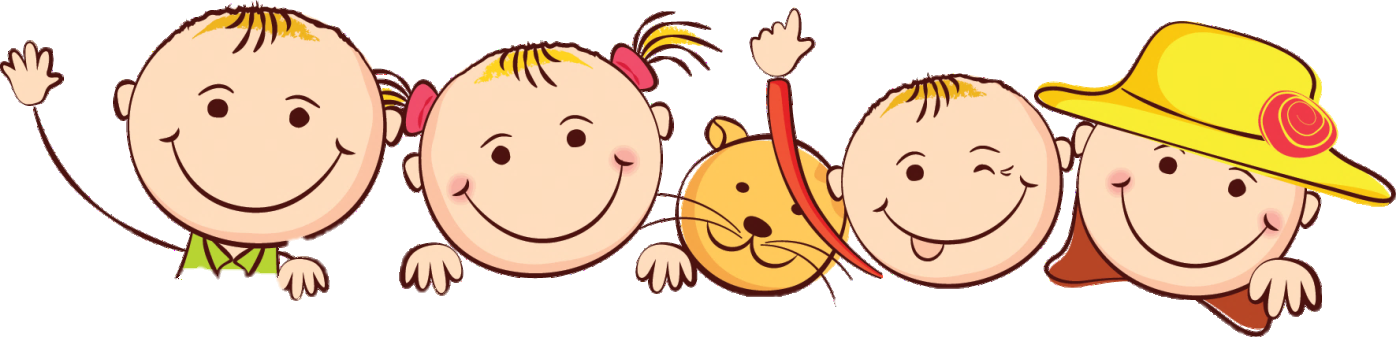 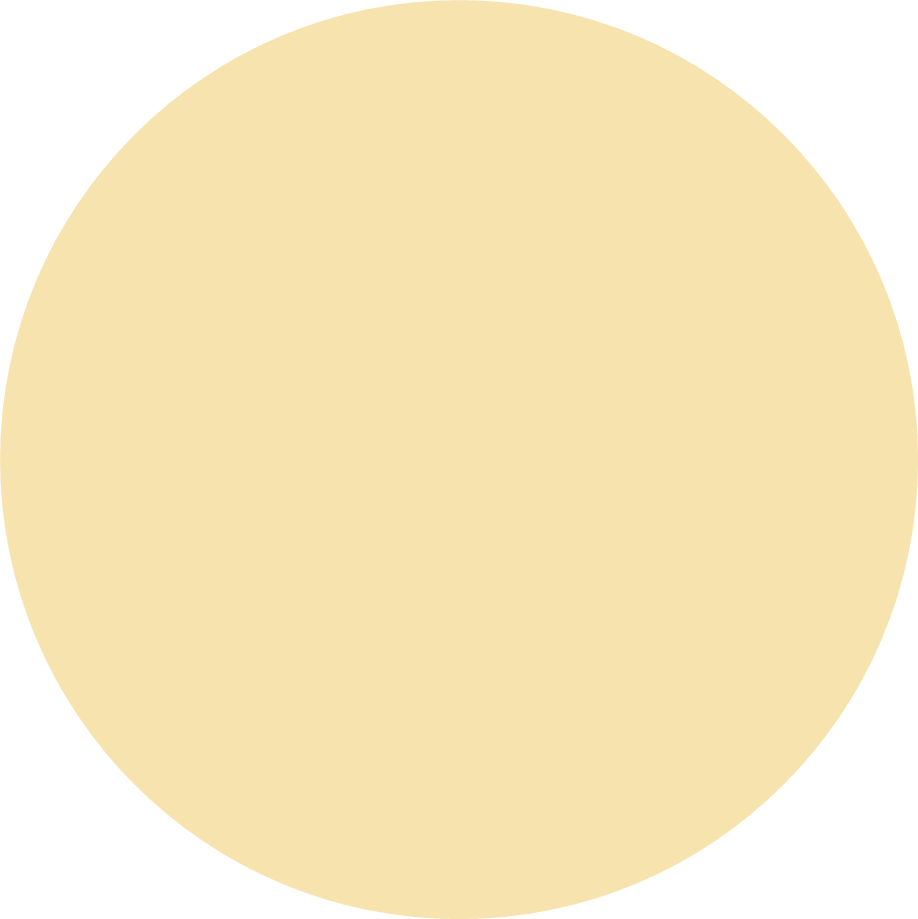 Khởi Động
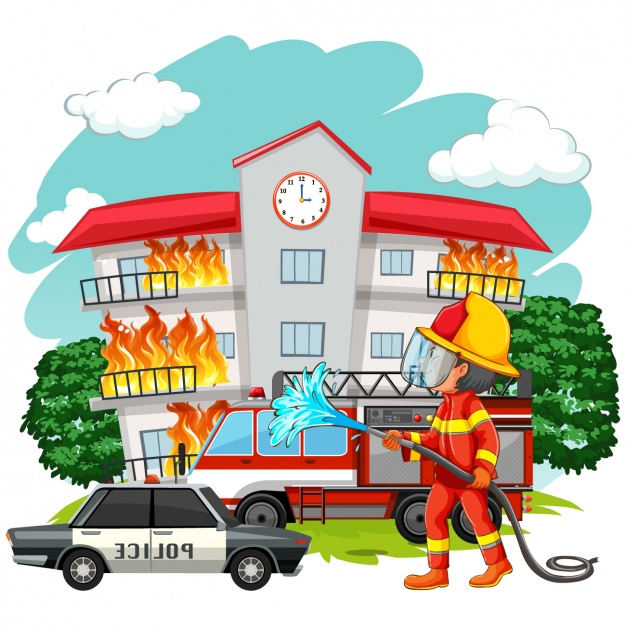 BIỆT ĐỘI CỨU HỎA
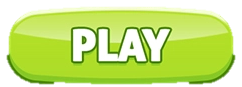 Luật chơi
- Có một ngôi nhà trong thành phố bị cháy. Hãy dập tắt đám cháy bằng cách chọn các hình ảnh tương ứng với các bước cứu hỏa và vượt qua các câu hỏi được đưa ra bằng cách chọn ra đáp án đúng.
-  Thời gian trả lời mỗi câu hỏi là 10 giây.
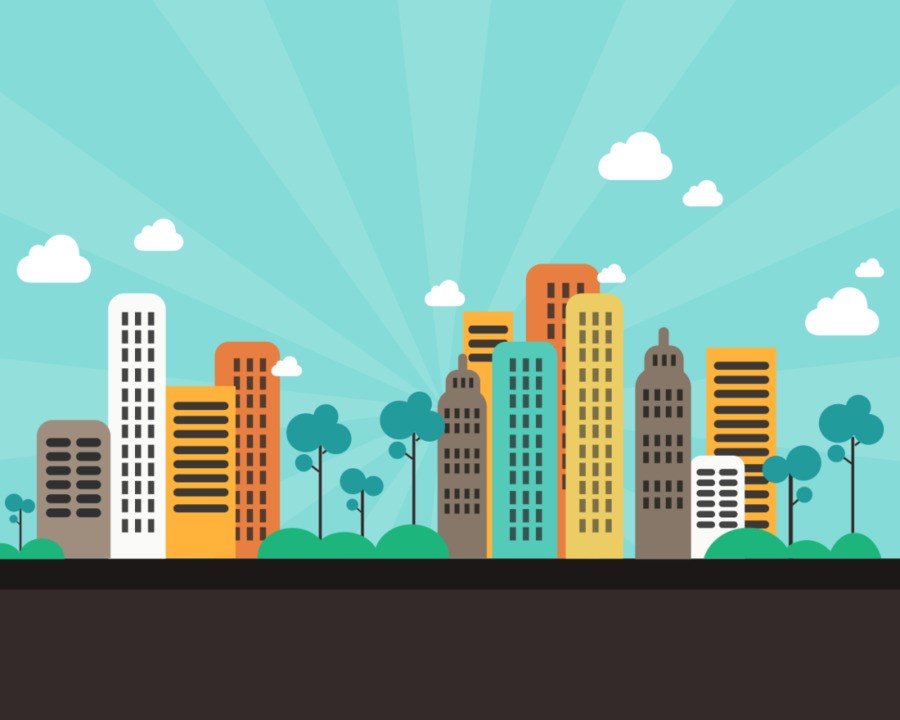 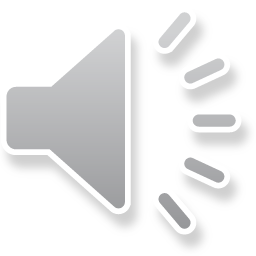 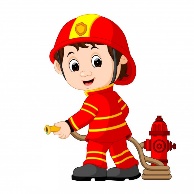 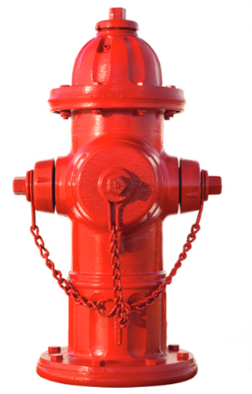 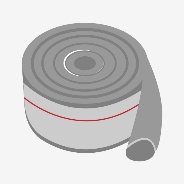 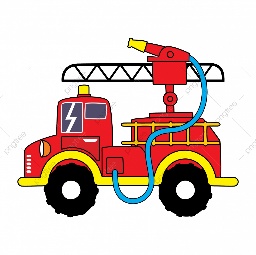 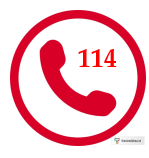 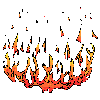 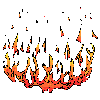 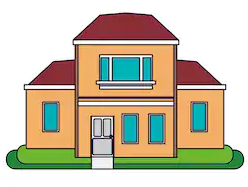 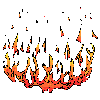 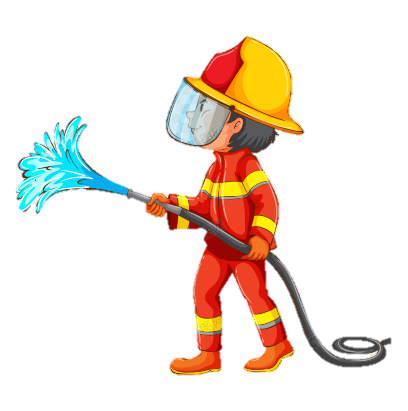 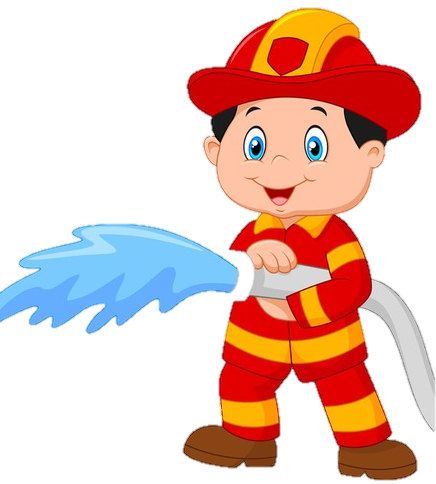 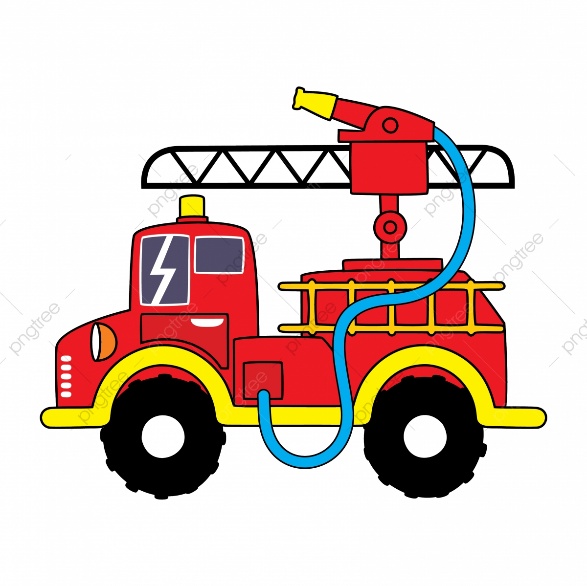 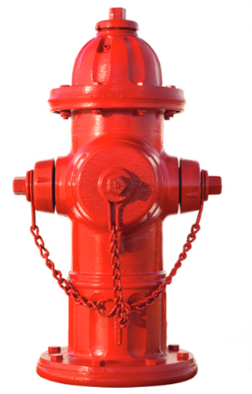 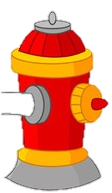 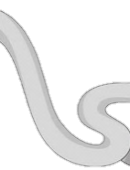 [Speaker Notes: Kích lần lượt vào biểu tượng điện thại, xe cứu hỏa, cột nước, ống dẫn, lính cứu hỏa sẽ ra được câu hỏi tương ứng.
Kích vào màn hình: Ra phần hình thành kiến thức.]
Hết Giờ
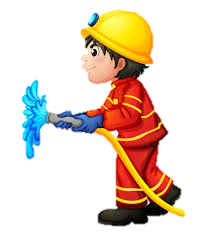 START
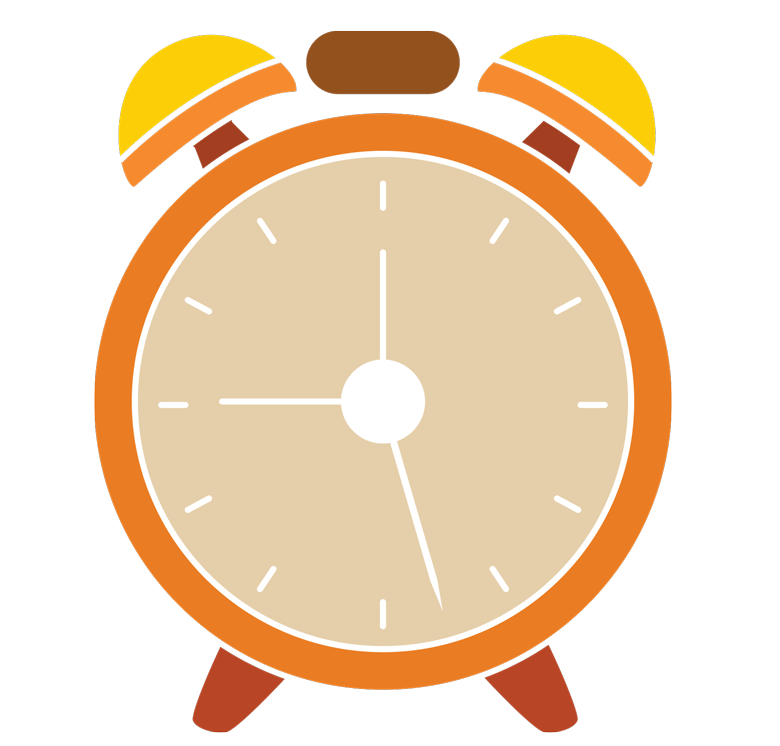 Câu 1: Phương trình tích có dạng :
A. 
B. 
C. 
D.
I
I
I
I
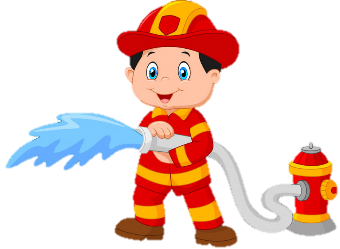 Đáp án B
[Speaker Notes: Nhấn vào nút “START”: đồng hồ chạy.
Nhấp vào màn hình: Hiện đáp án đúng.
Nhấp mũi tên: quay lại màn hình chính.]
Hết Giờ
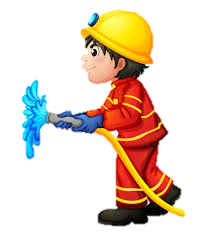 START
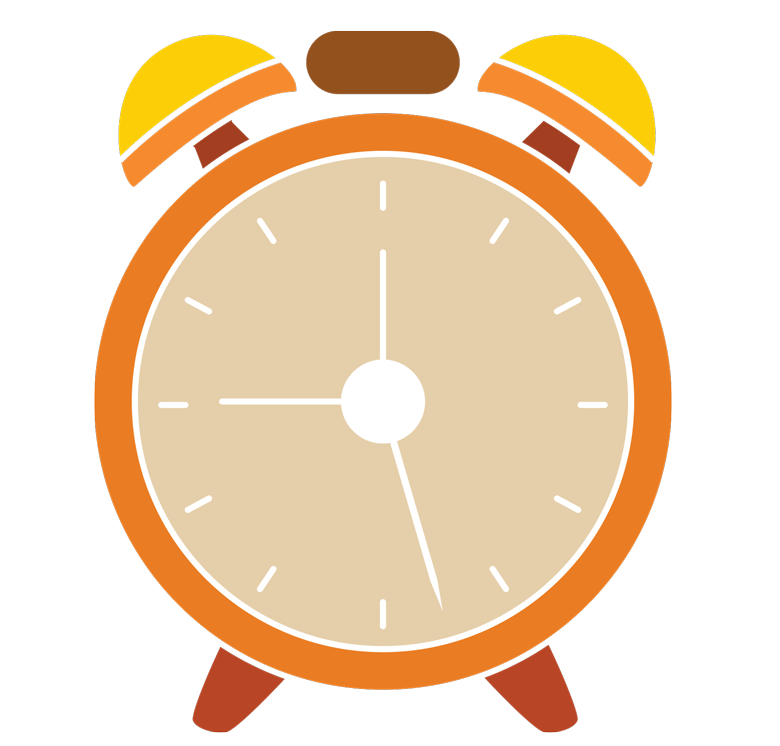 I
Câu 2: Cách giải phương trình tích 
                                          là
A .              và                        B.               .
C.              hoặc                     D.               .
I
I
I
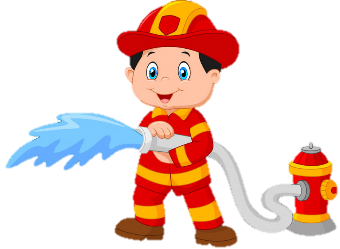 Đáp án C
[Speaker Notes: Nhấn vào nút “START”: đồng hồ chạy.
Nhấp vào màn hình: Hiện đáp án đúng.
Nhấp mũi tên: quay lại màn hình chính.]
Hết Giờ
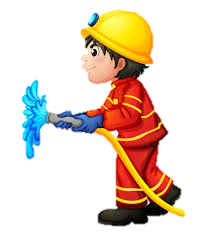 START
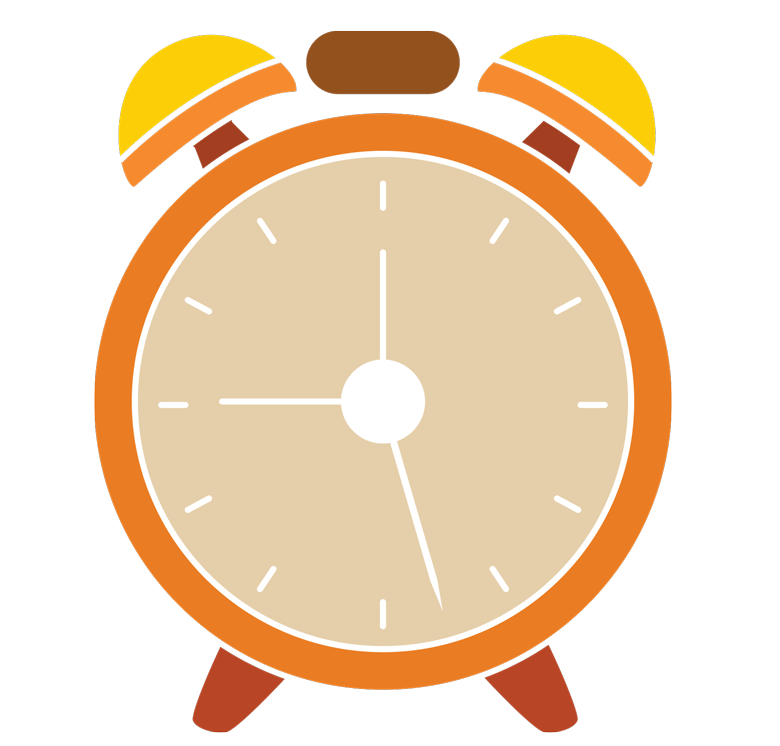 Bài 3: Tập nghiệm của phương trình                     là
I
I
I
B.
A.
I
D.
C.
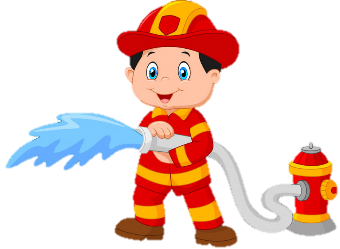 Đáp án C
[Speaker Notes: Nhấn vào nút “START”: đồng hồ chạy.
Nhấp vào màn hình: Hiện đáp án đúng.
Nhấp mũi tên: quay lại màn hình chính.]
Hết Giờ
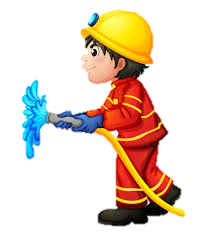 START
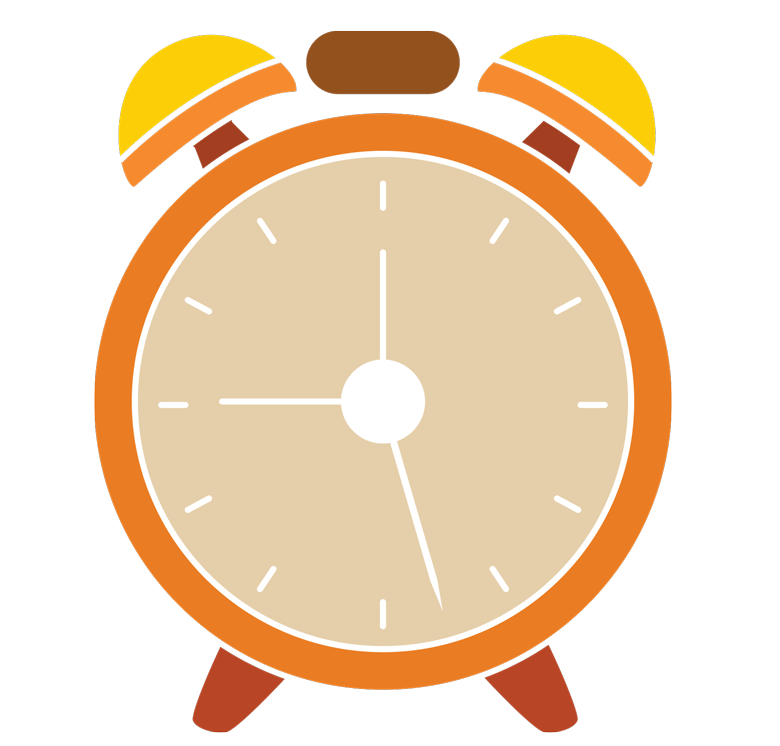 I
Bài 4: Giải phương trình
           được kết quả là:
        A.                                 B.  

        C.                                 D.
I
I
I
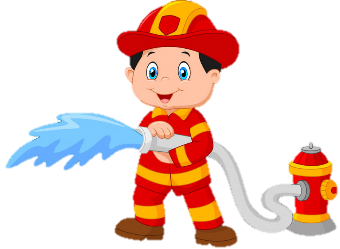 Đáp án A
Đáp án A
[Speaker Notes: Nhấn vào nút “START”: đồng hồ chạy.
Nhấp vào màn hình: Hiện đáp án đúng.
Nhấp mũi tên: quay lại màn hình chính.]
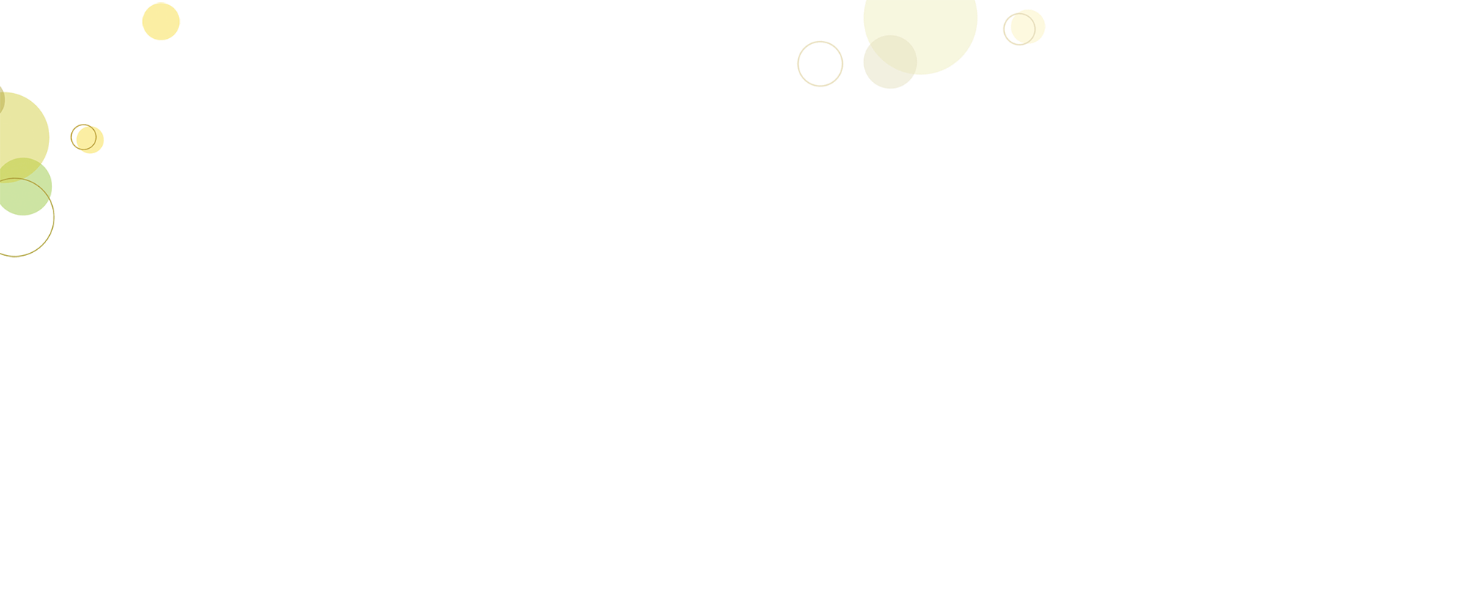 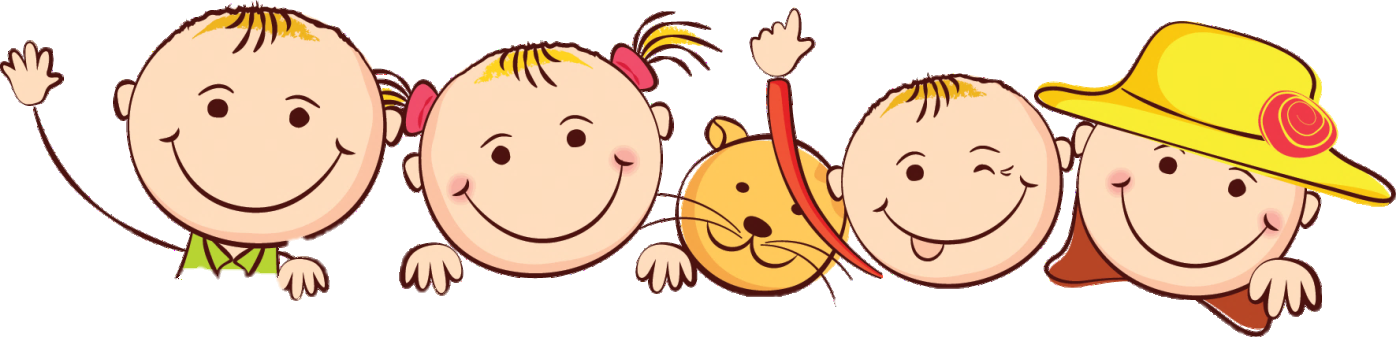 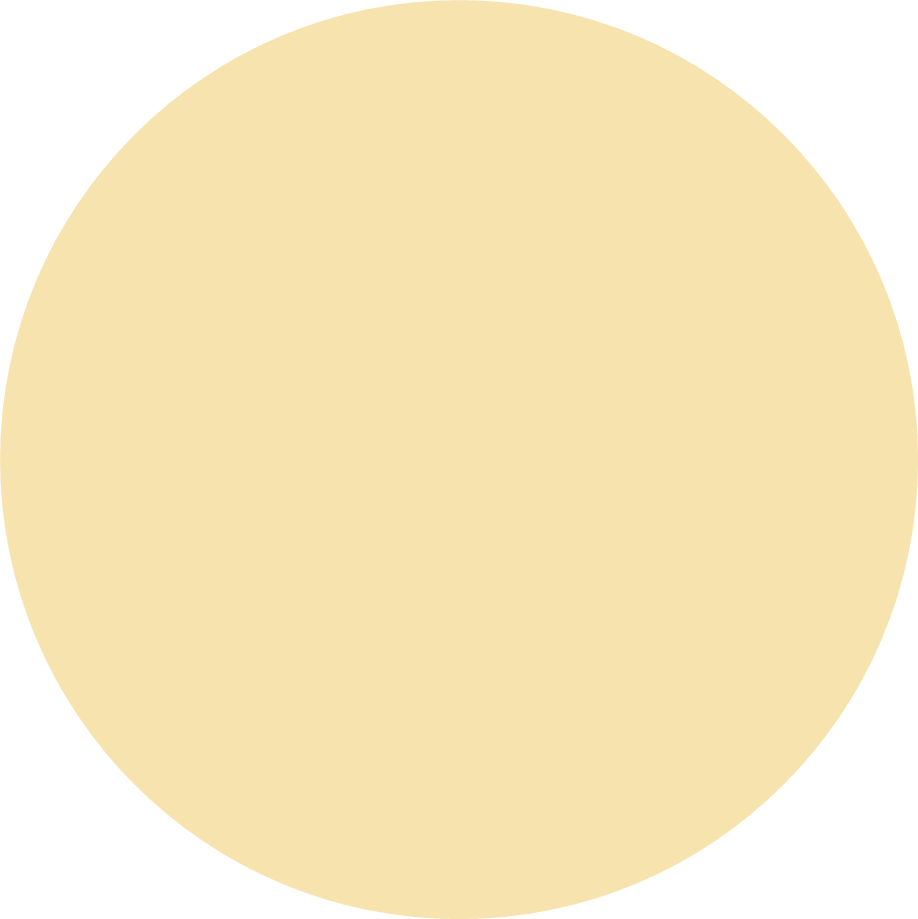 Hình thành kiến thức
Cách giải phương trình tích
Ta thường vận dụng các phương pháp phân tích đa thức thành nhân tử để đưa phương trình về dạng phương trình tích.
[Speaker Notes: Gọi HS nhắc lại các cachs
 đa thức thành nhân tử đã học]
Dạng 1: Giải phương trình tích
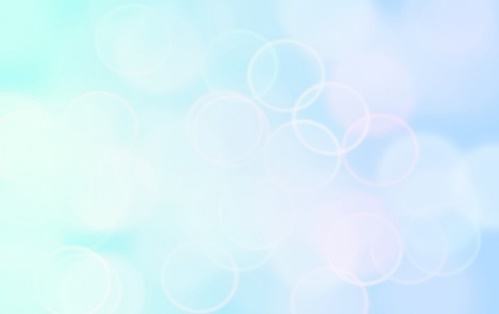 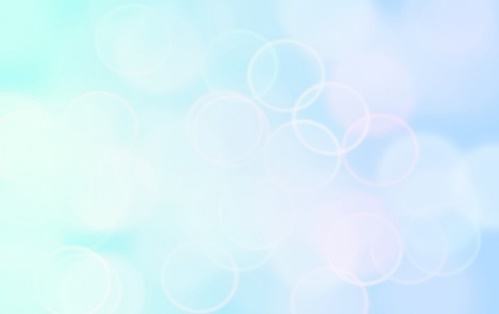 Giải các phương trình sau:
Bài 23 (b,d) SGK/17:
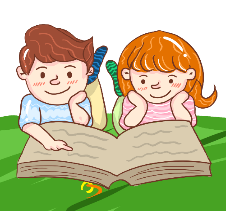 [Speaker Notes: Bấm vào đồng hồ thì thời gian chạy.]
Bài làm
Bài 23 (b,d) SGK/17:
Giải các phương trình sau:
Vậy tập nghiệm PT là
Vậy tập nghiệm PT là
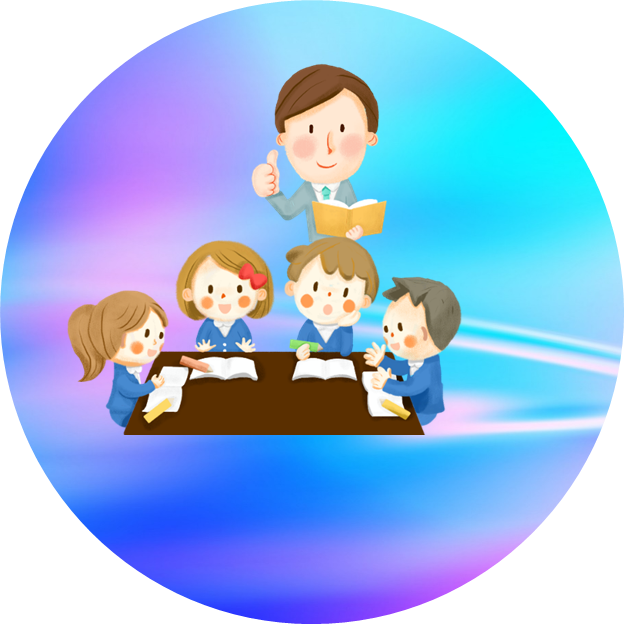 Giải các phương trình sau:
Bài 24 (a, d) SGK/17:
[Speaker Notes: Bấm vào đồng hồ thì thời gian chạy.]
Bài làm
Giải các phương trình sau:
Bài 24 (a, d) SGK/17:
Vậy tập nghiệm PT là
Vậy tập nghiệm PT là
Dạng 2:   Giải phương trình bậc cao đưa về dạng phương trình tích
Bài 1: Giải các phương trình sau
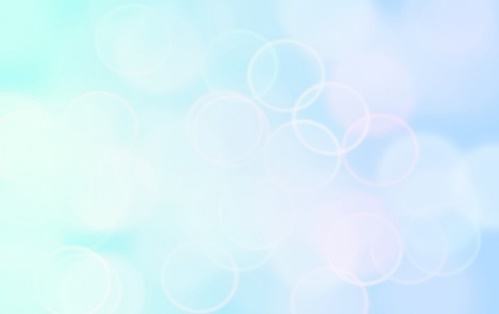 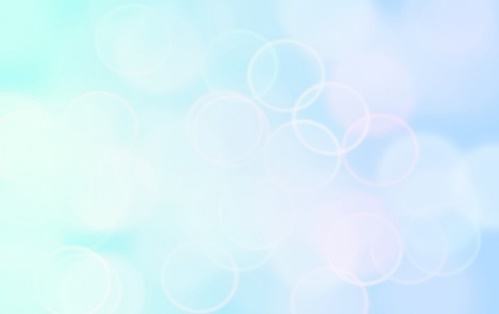 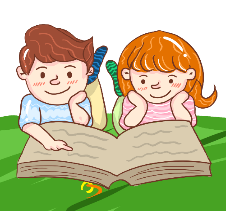 (Bài 25(b) SGK/17)
[Speaker Notes: Bấm vào đồng hồ thì thời gian chạy.]
Bài 1: Giải các phương trình sau
Bài làm
Vậy tập nghiệm PT là
Bài 1: Giải các phương trình sau
Bài làm
Vậy tập nghiệm PT là
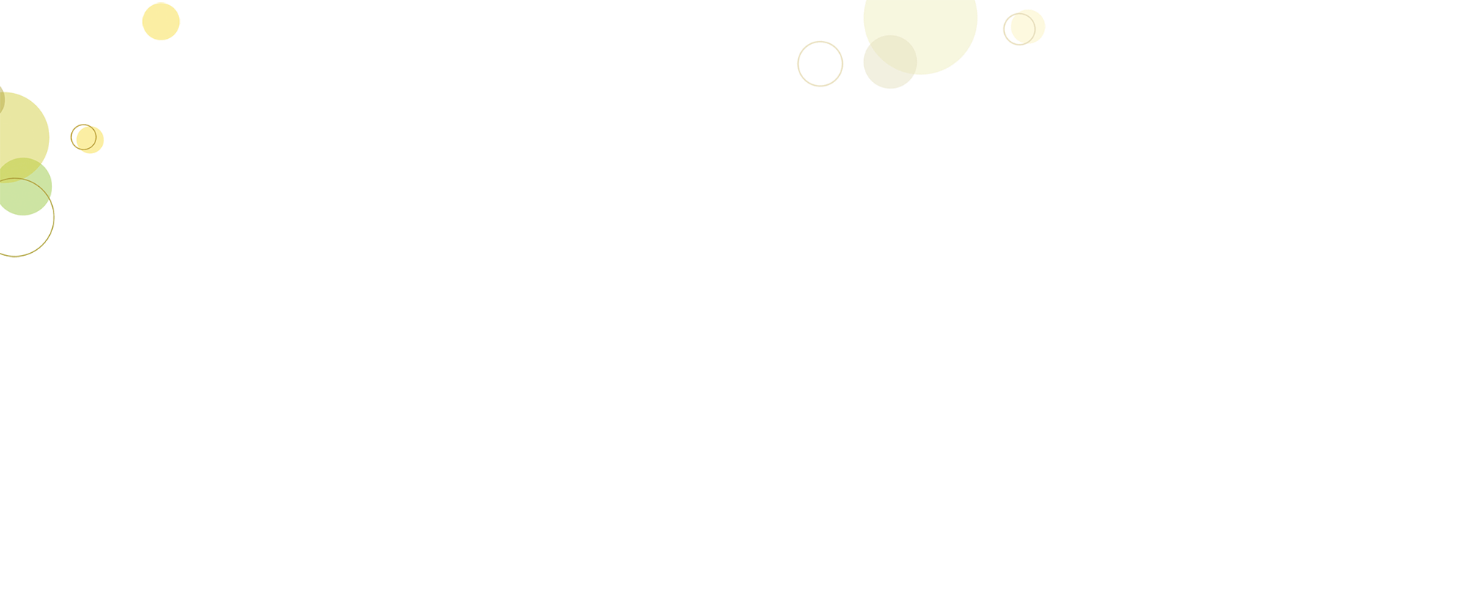 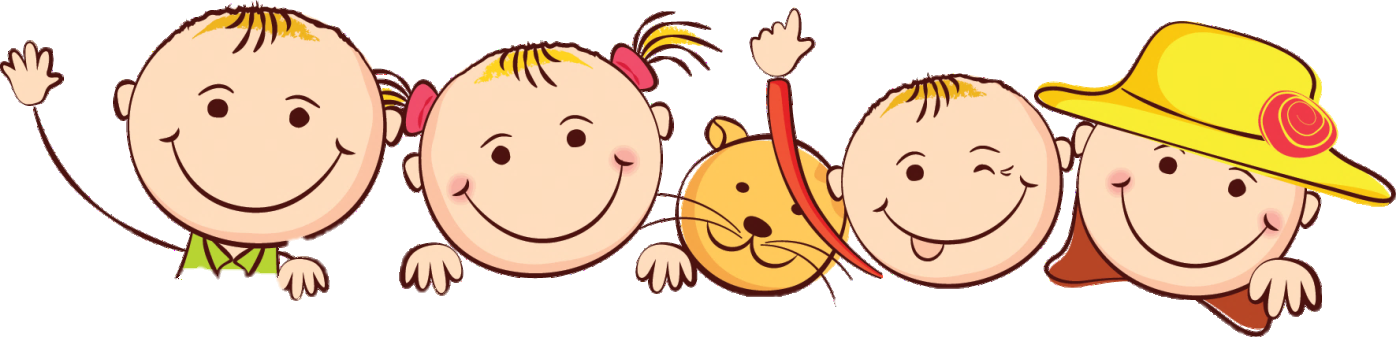 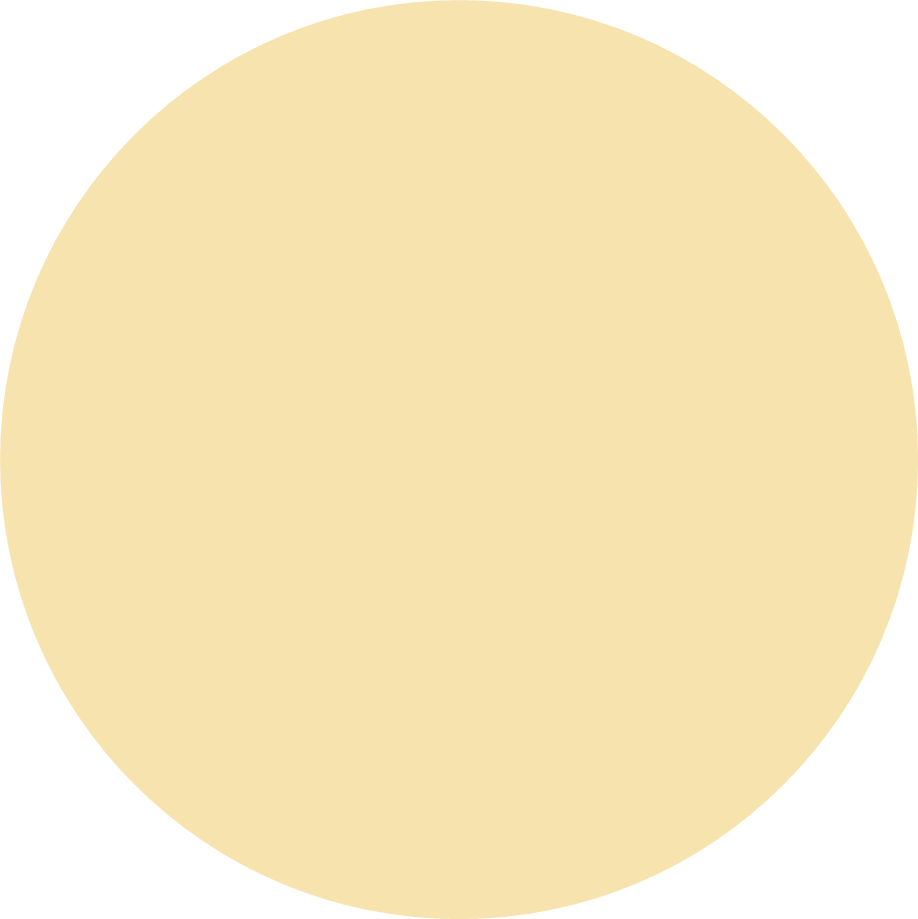 Vận dụng- Tìm tòi
Dạng 3: Bài toán chứa tham số
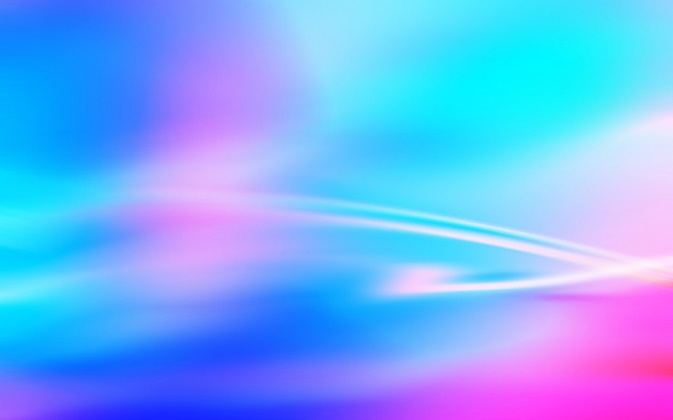 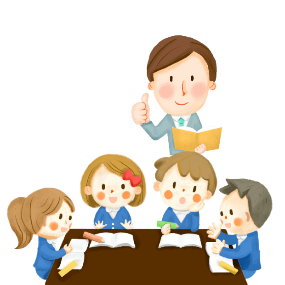 Bài 33 SBT/8: Biết             là một nghiệm của phương trình
Xác định giá trị của    .

Với           hãy giải phương trình tìm được.
[Speaker Notes: Bấm vào đồng hồ thì thời gian chạy.]
Bài làm
Bài 33 SBT/8: Biết             là một nghiệm của phương trình
a) Vì             là nghiệm của phương trình nên:
Vậy với           thì PT có nghiệm
b) Với         thì ta có phương trình:
Vậy với          thì tập nghiệm 
của PT là
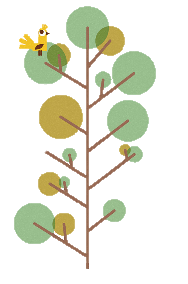 Hướng dẫn học ở nhà
3
Ôn lại điều kiện của biến để phân thức xác định. Chuẩn bị bài mới.
1
2
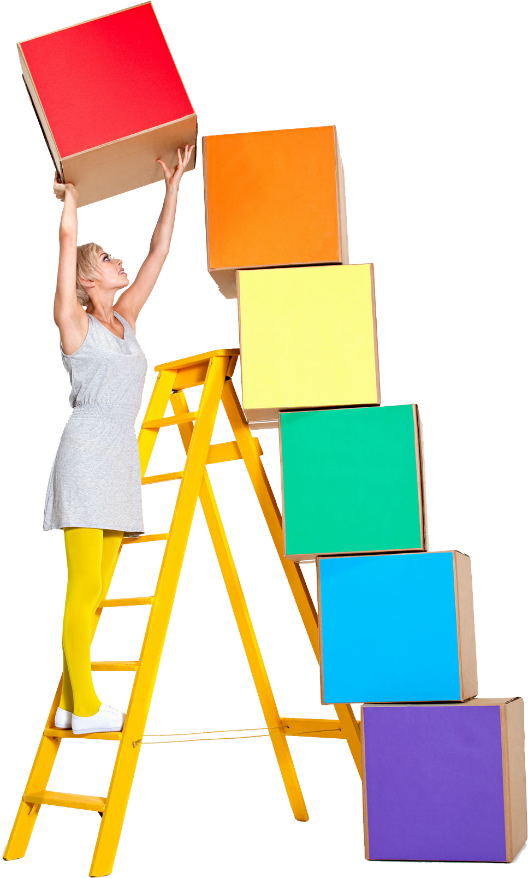 Xem lại các dạng bài tập đã giải. Làm các bài tập: 30, 34 SBT/Tr8.
Ôn lại cách giải phương trình tích và các  phương pháp phân tích đa thức thành nhân tử.